The emergence of the parish church: St Augustine to 1200
Richard Halsey

CHCT Conference April 5 2025
Roman Church

Three bishops at Council of Arles 314,  Eborius (York), Restitutus (London) Adelfius (Lincoln)

N.B. before Christianity recognised by Constantine in 323

St Alban
Roman Christian soldier martyred long before 429 visit of Bishops Germanus and Lupus

Roman period Christian ‘churches’ at Silchester (Berks.), Lullingstone (Kent), Lincoln and London


British (Celtic) Church

St Ninian at Whithorn (south west Scotland) c.400, St Patrick in Ireland 432

St Columba at Iona (west Scotland) 565, St David (south west Wales) c. 580,

St Kentigern (Mungo) Glasgow d.612, St Asaph, north Wales c.600
Water Newton Hoard
c. 350-c.400

just outside Durobrivae
Roman garrison
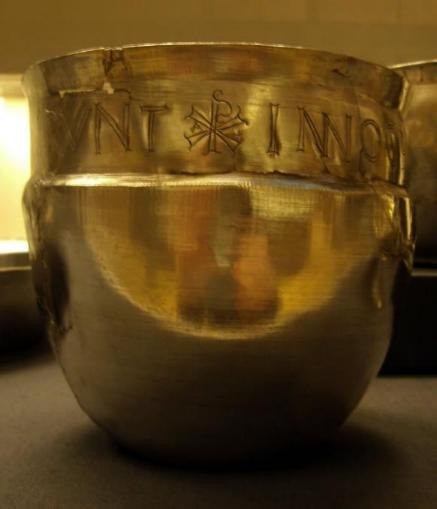 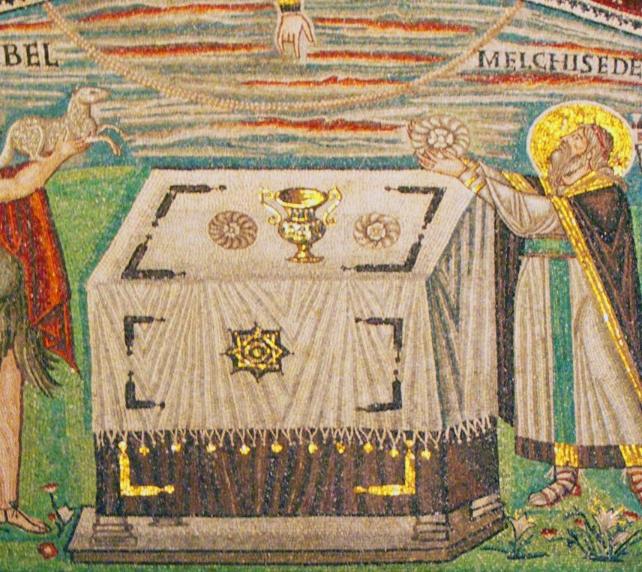 Cantharus (chalice)
Hanging bowl with Chi Rio
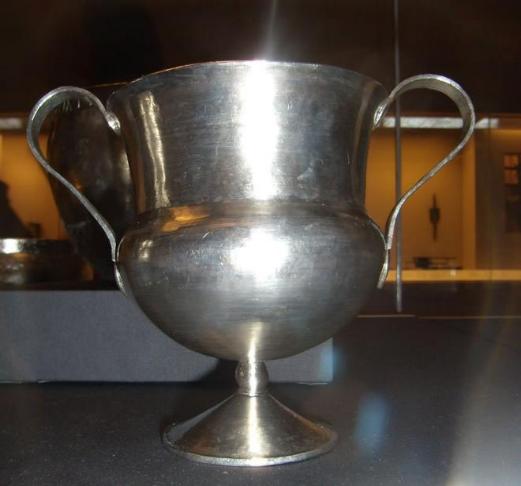 C6th Ravenna San Vitale mosaic c. 700 showing chalice on a dressed altar which has corner legs
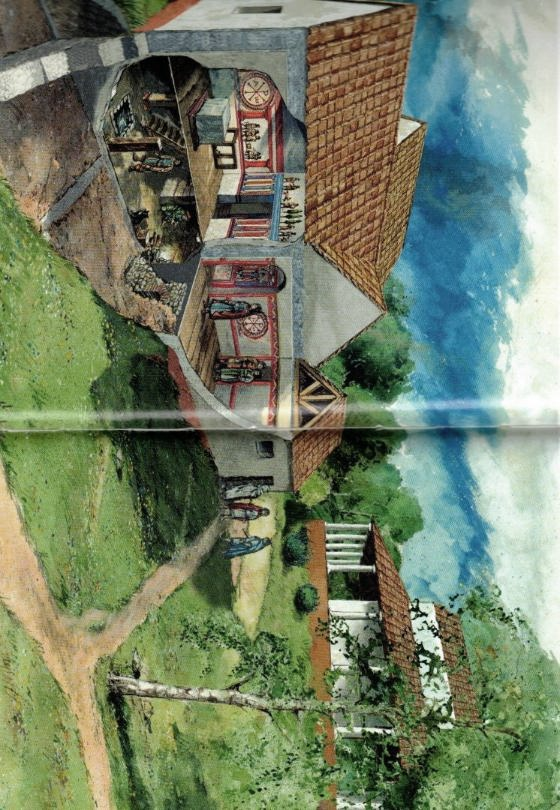 Lullingstone Roman Villa, Kent
house church of late C4th
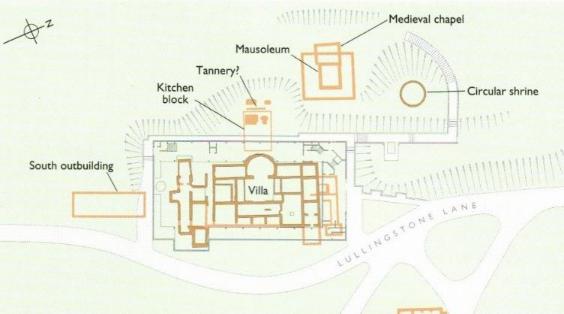 House church
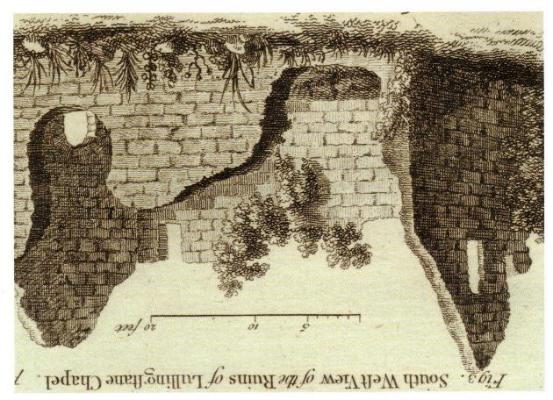 Wall paintings now in British Museum
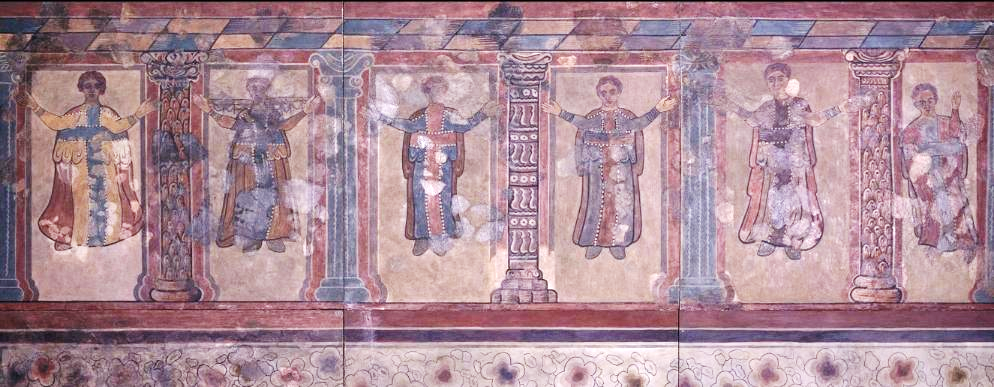 Images from English Heritage
Guidebook
Canterbury, St Martin - the oldest UK Christian church in continuous use for worship?
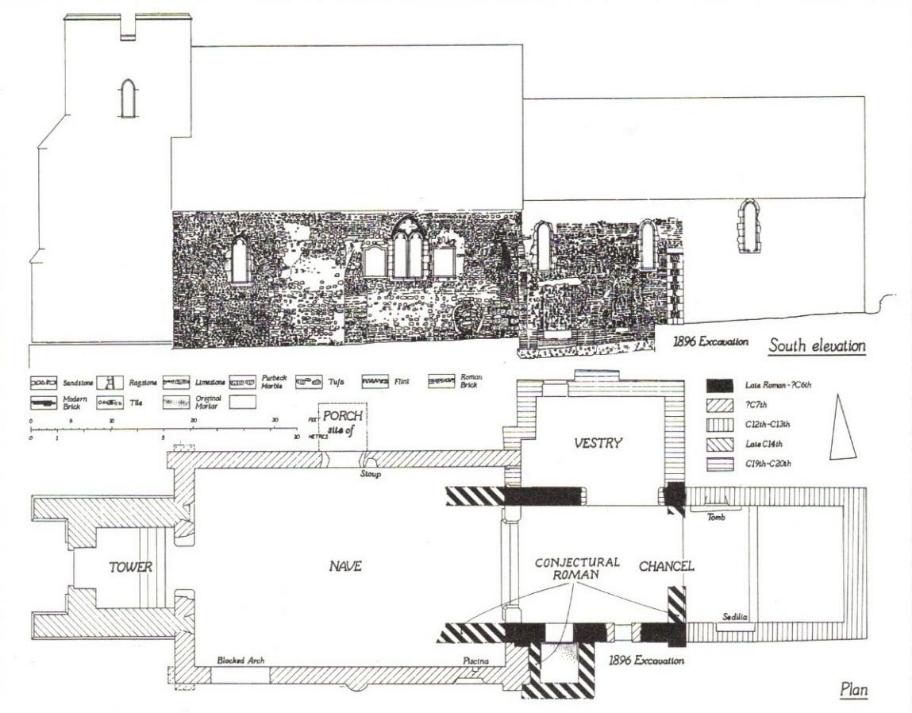 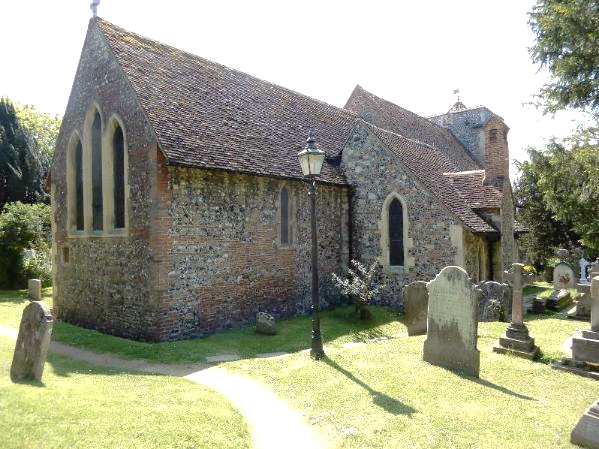 ‘On the east side of the city stood an old church, 
built in honour of Saint Martin during the Roman 
occupation of Britain, where the Christian queen 
[Bertha] went to pray….and to practice her faith
unhindered with Bishop Liudhard’

Bede A History of the English Church and People
Castor church near excavated ruins of Durobrivae 1823
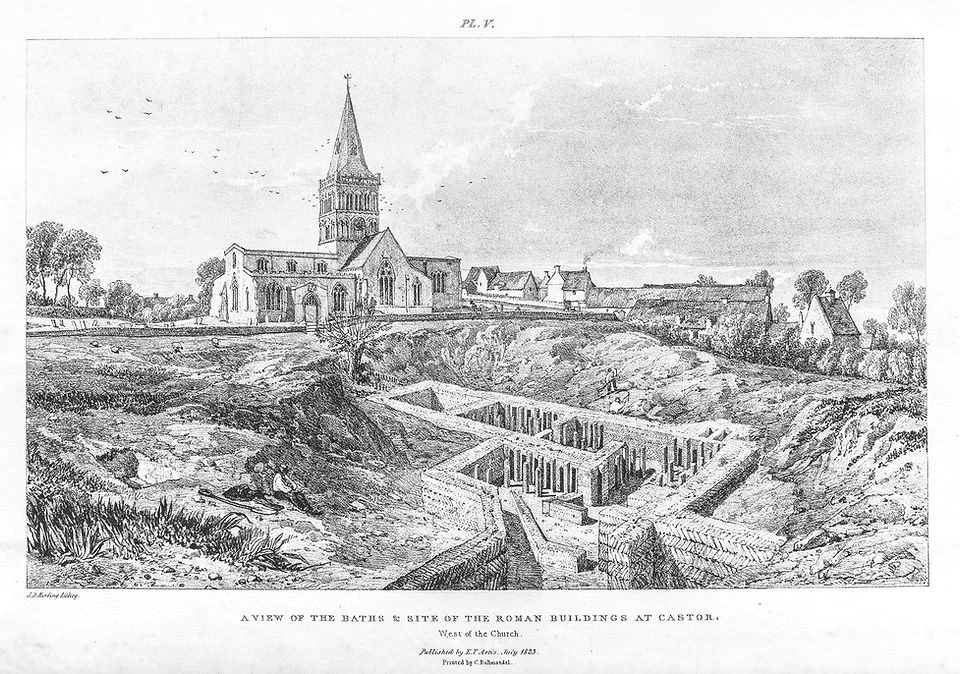 Rome
Basilica of St Maria Maggiore c.540
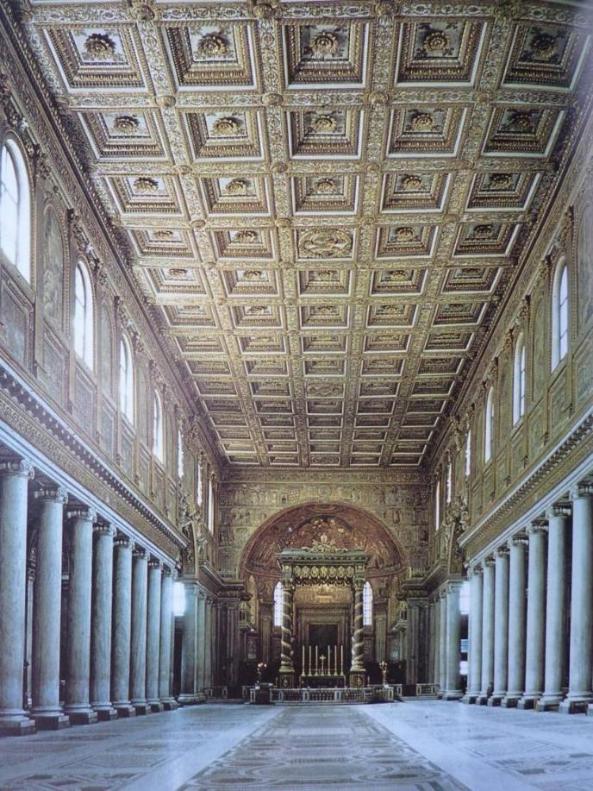 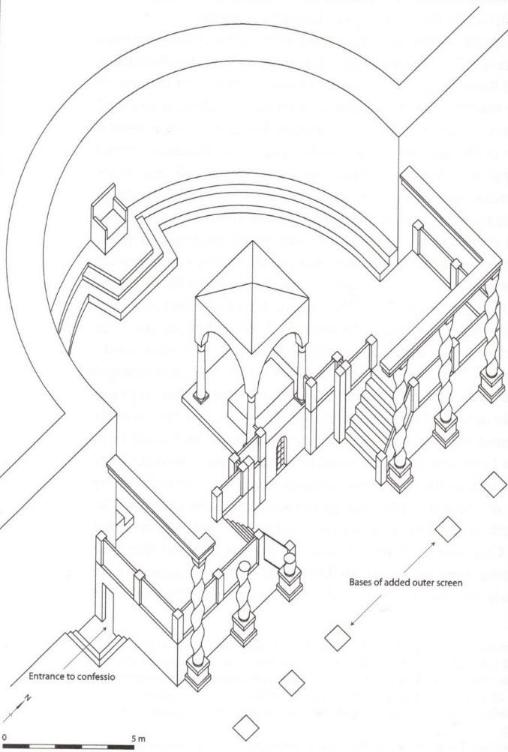 St Peter
c.600 sanctuary

© R Gem
Canterbury, Abbey church of St Peter and St Paul (now St Augustine’s)
 c.600
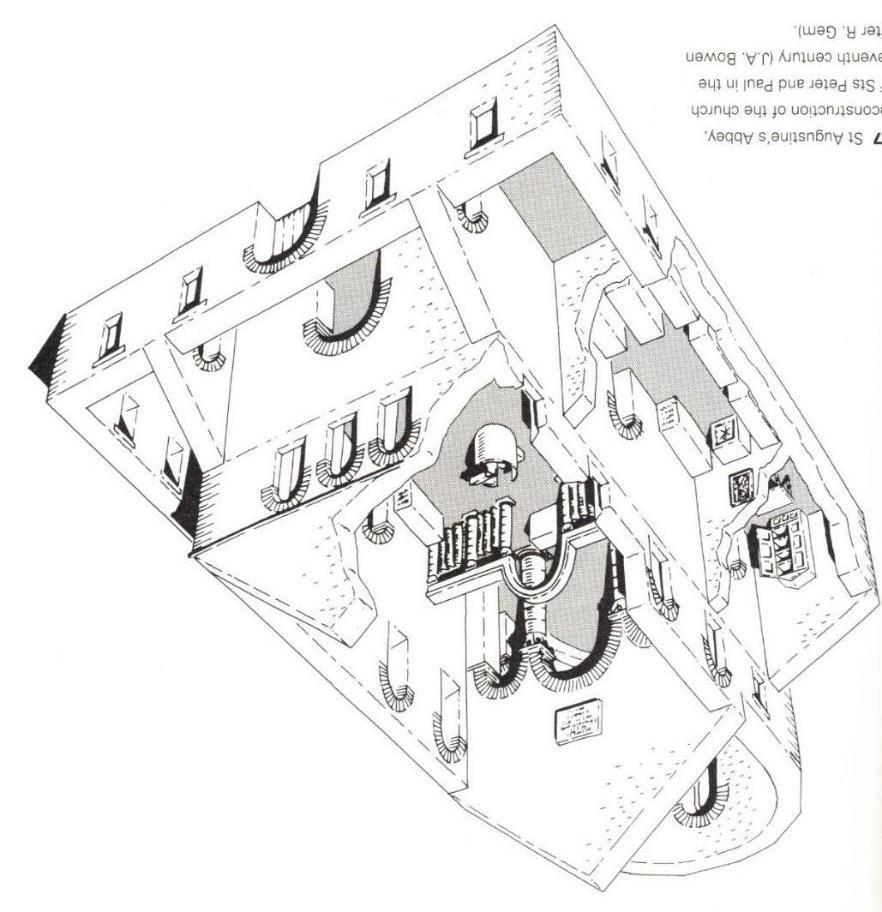 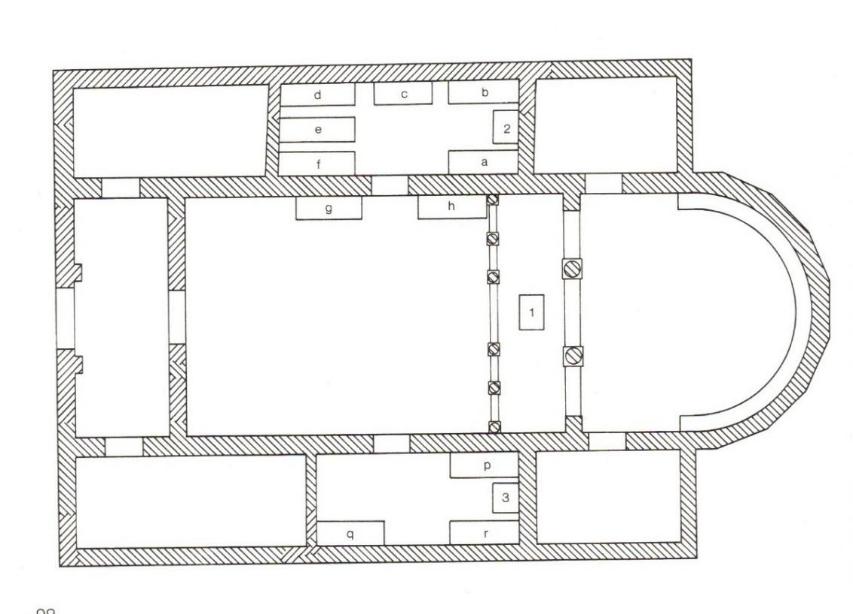 ‘porticus
Reculver  Kent, 

Monastery f. 669 within Richborough Roman Saxon Shore fort, a parish church by Domesday 1086 and demolished in 1805
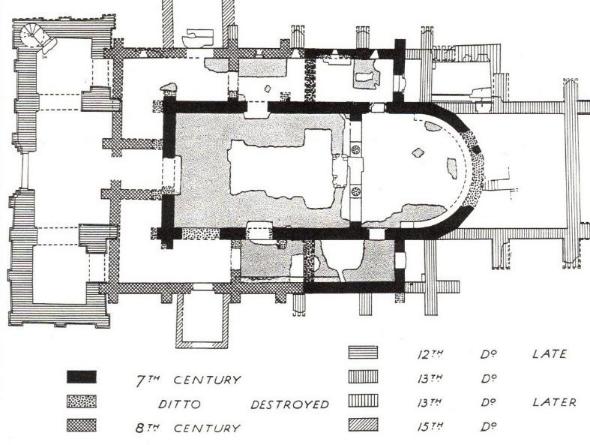 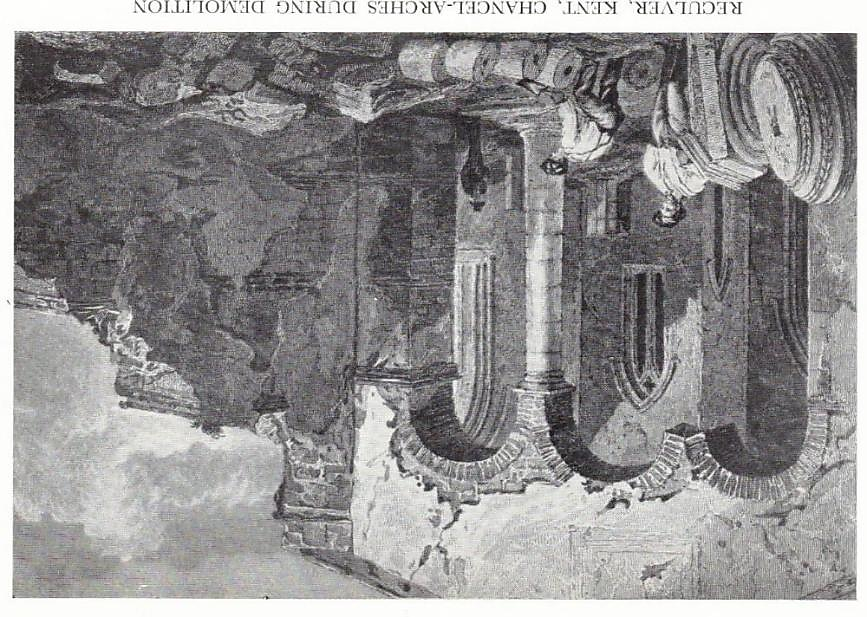 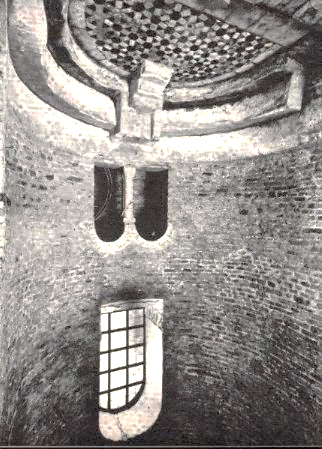 Synthronun 
(priest’s bench) 
Sta Maria della Grazie
Grado, c. C5th
Bradwell-on-Sea (Essex), founded within the Roman fort Othona by St Cedd 653-664
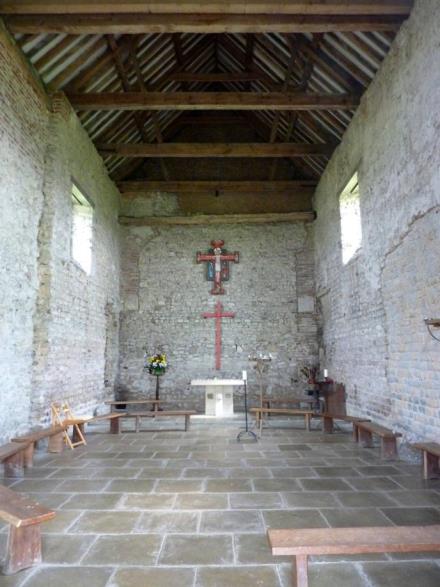 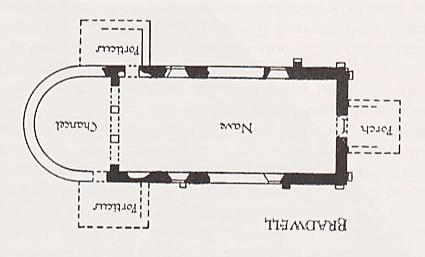 reconstruction
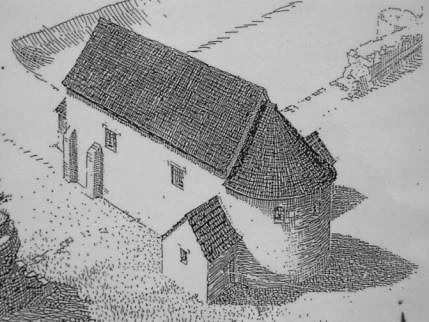 interior to east
What do we mean by ‘parish church’?

Non-monastic consecrated buildings where the sacraments, Mass, baptism and burial are conducted, most especially the latter two. Perhaps the singing of psalms and preaching take place?

Two types of non-monastic church pre-1100

Minsters essentially a group of priests living together (but not necessarily following any Rule) with responsibility for a ‘parochia’ which originally may have  been coterminous with the estate of the King, nobleman or ecclesiastic who had created it. Minsters alone had the right to baptise and bury, for a fee. Some priests travelled to local chapels to conduct Mass.

‘Proprietary Churches’ or ‘Field-chapels’ were established by local landowners, often next to their residence, partly for convenience – their ‘chaplain’ could say Mass – but especially as a symbol of their status. The Codes of King Edgar (959-75) consolidated the rights of minsters to receive ‘churchscot’ or the tithes from their parochia and enabled landowners to divert some of their own tithes for the maintenance of their local church and priest.

Both minsters and field churches gradually became parish churches under diocesan control from the later C11th as the Normans re-organised the country and the Church consolidated its control, but some minsters, particularly those owned by a hereditary clerical family, survived until the end of the C12th. Many churches i.e. their tithes, were then given to monasteries, who funded a vicar, approved by the Bishop, to be the parish priest.
Breamore, Hants., c.1000 cruciform minster church
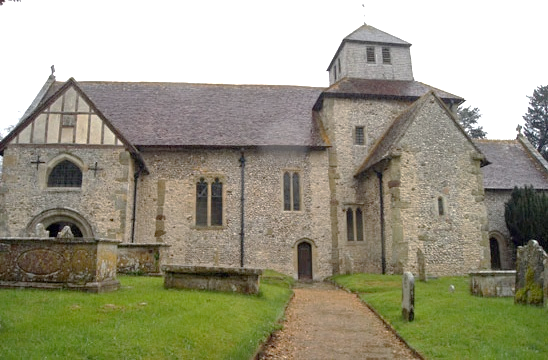 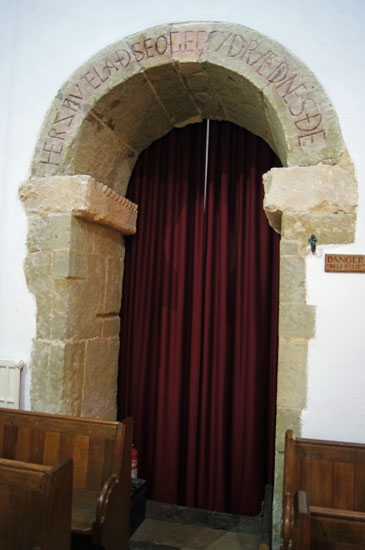 ‘Here is made manifest the Covenant to you’


the rainbow of the
Covenant between God 
and Noah?

Or the New Covenant as provided by baptism in the
font in the porticus beyond?
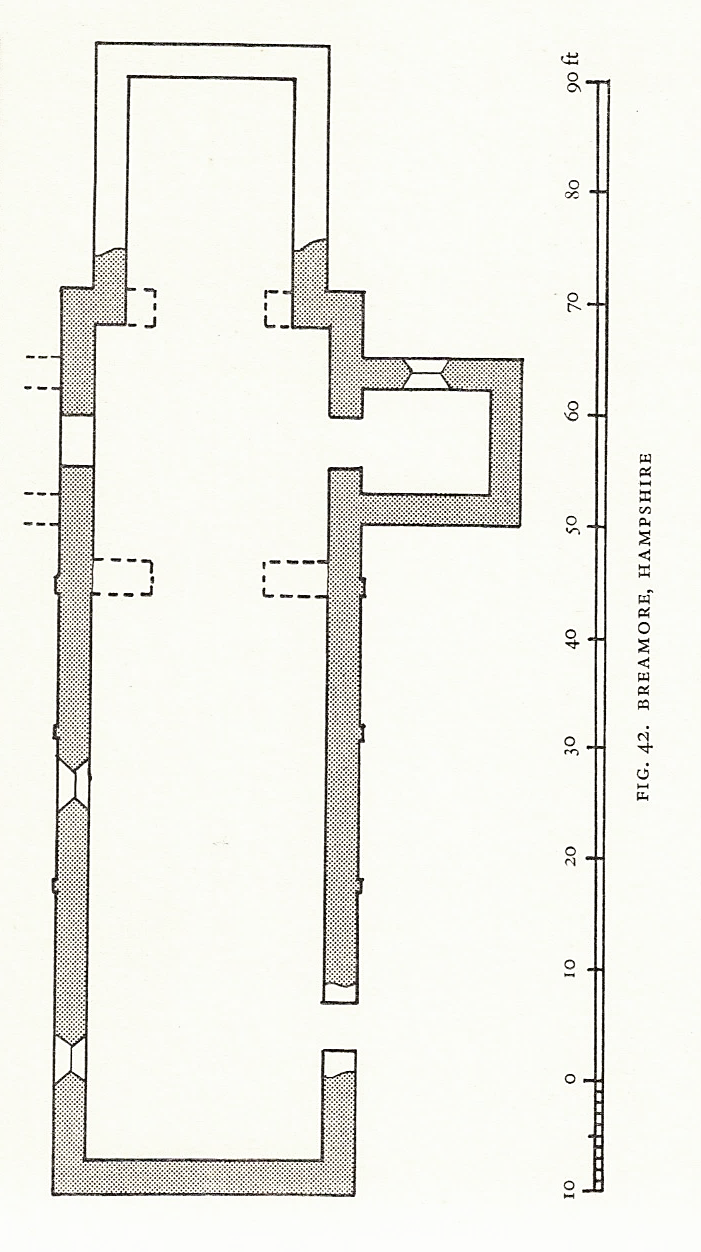 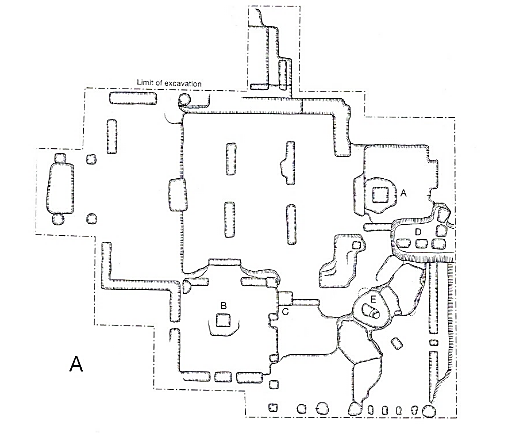 Potterne Wilts., excavated C11th timber church
© Warwick Rodwell
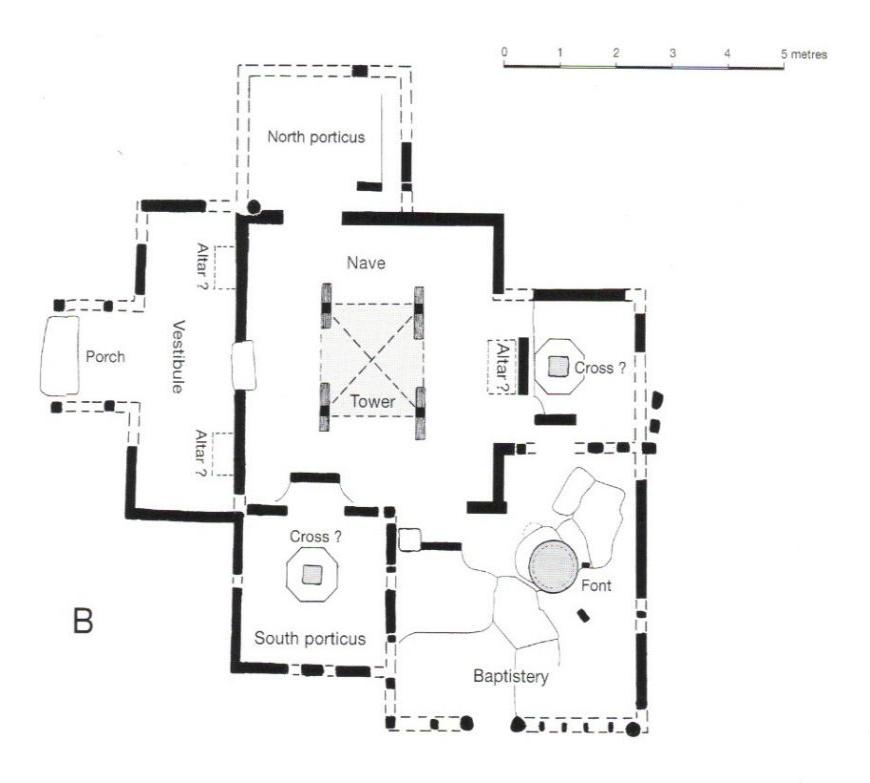 C9-11th font 
rim inscription from Ps.14
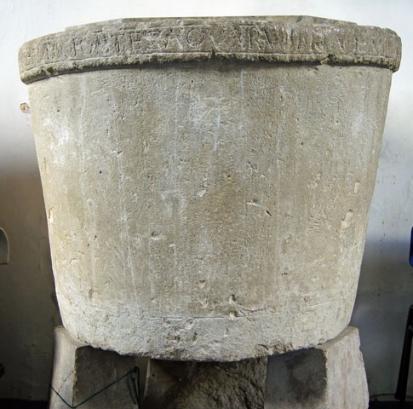 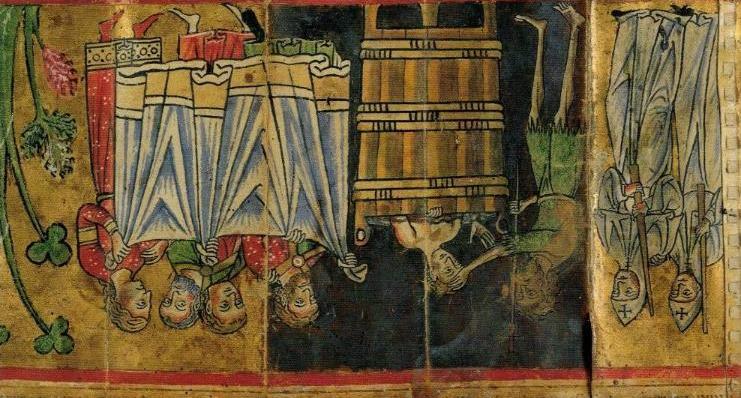 Guilden Morden (Cambs.)
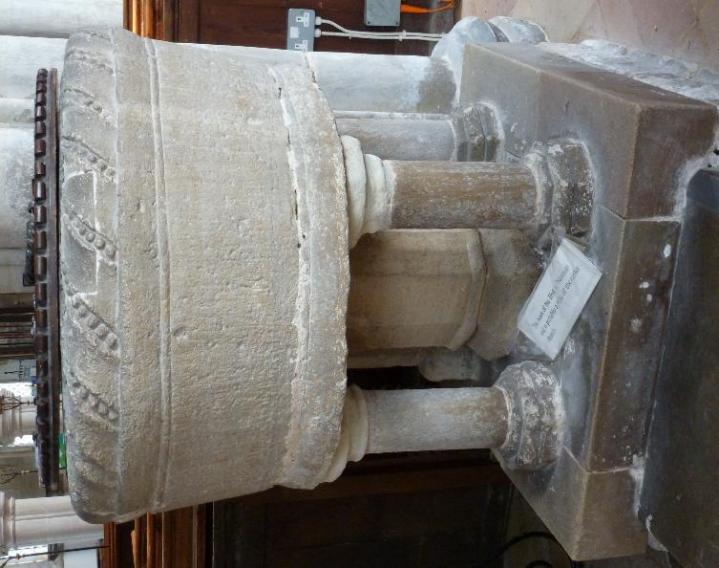 John the Baptist baptising Christ
© British Library Add. Ms 42497, f.3, France late C12th

			‘tub-font’
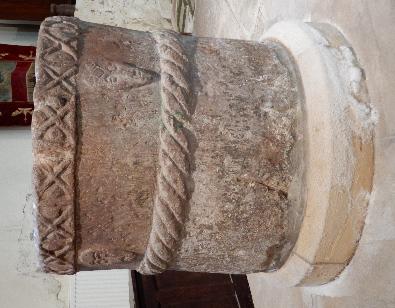 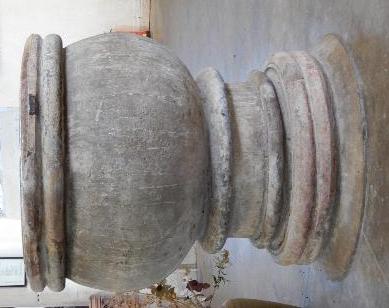 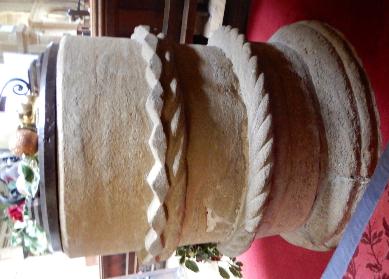 Stoke-sub-Hamdon  &  Stogursey (Somerset),   Heydon (Norfolk)
Barton-on-Humber, St Peter  c.1000, tower nave church
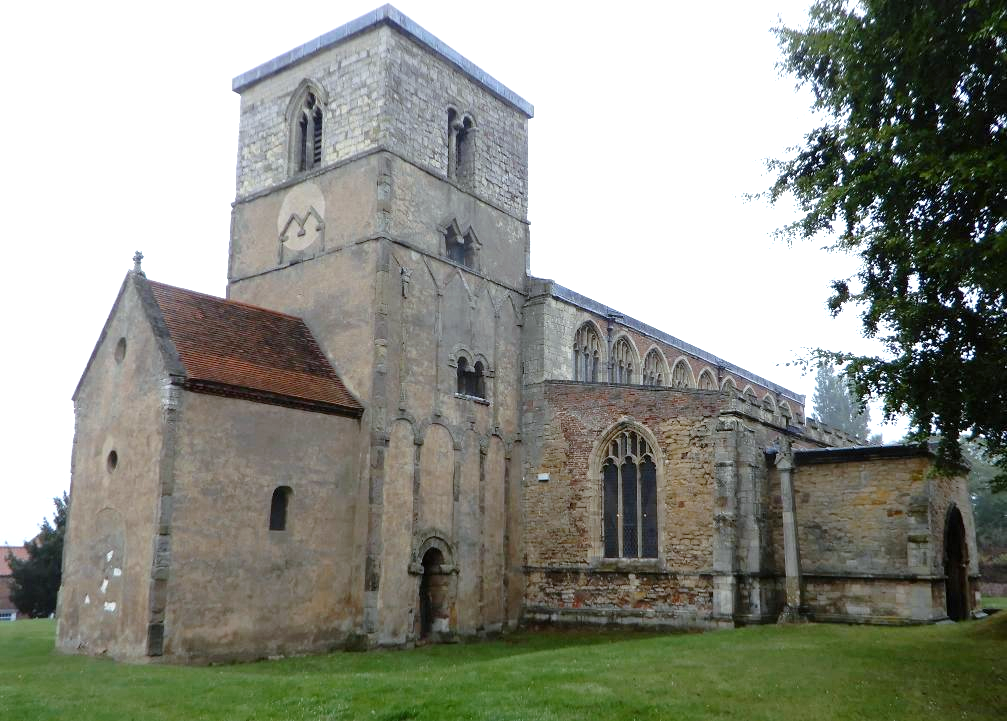 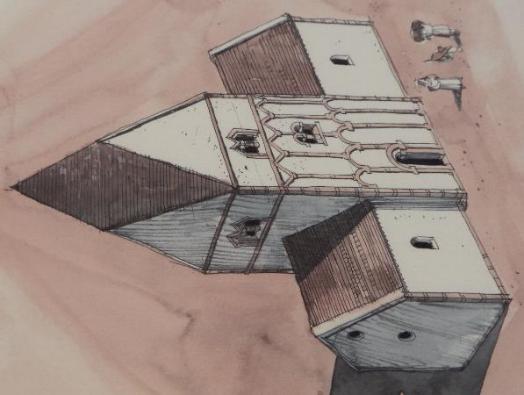 English Heritage reconstruction
Barton-on-Humber, St Peter  c.1000
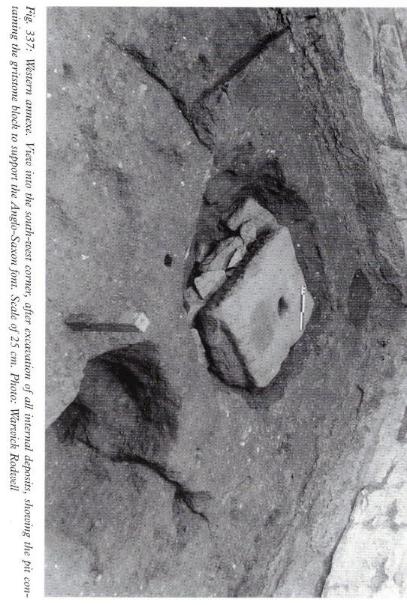 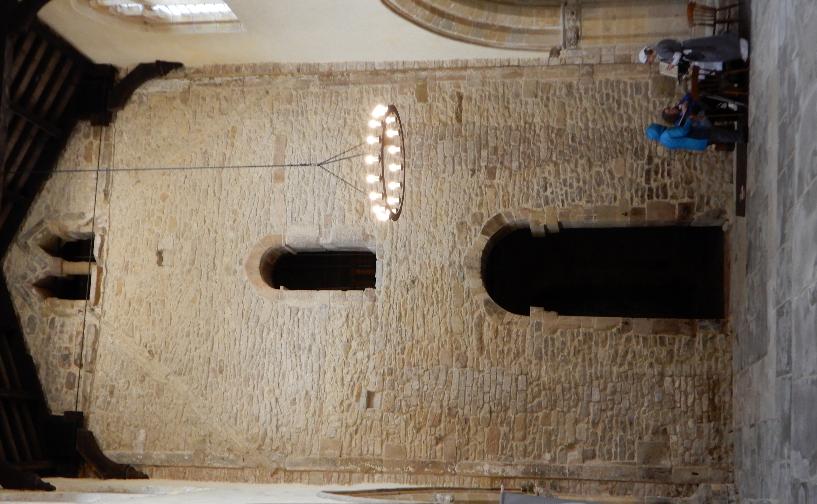 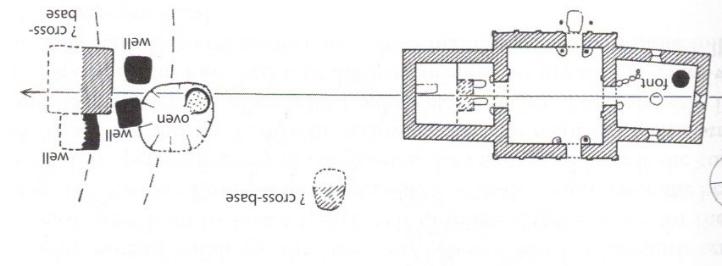 east face of tower with ‘chancel arch’
Barton-on-Humber, St Peter  c.1000
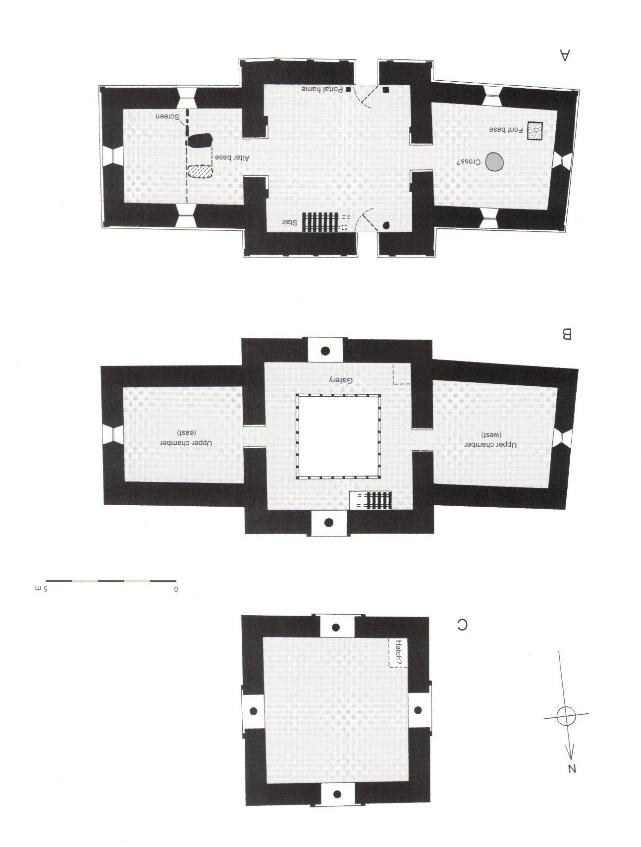 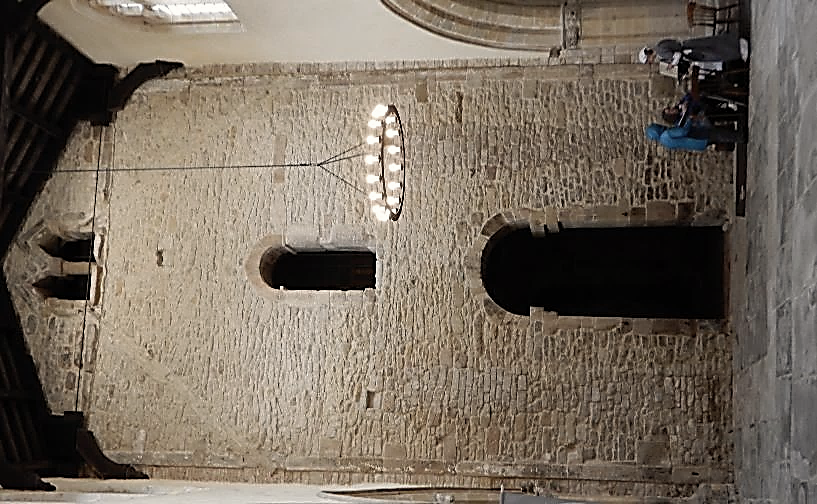 c.1000 chancel
tower floor plans (©Warwick Rodwell)
Barnack, (Cambs.) c.1000-25
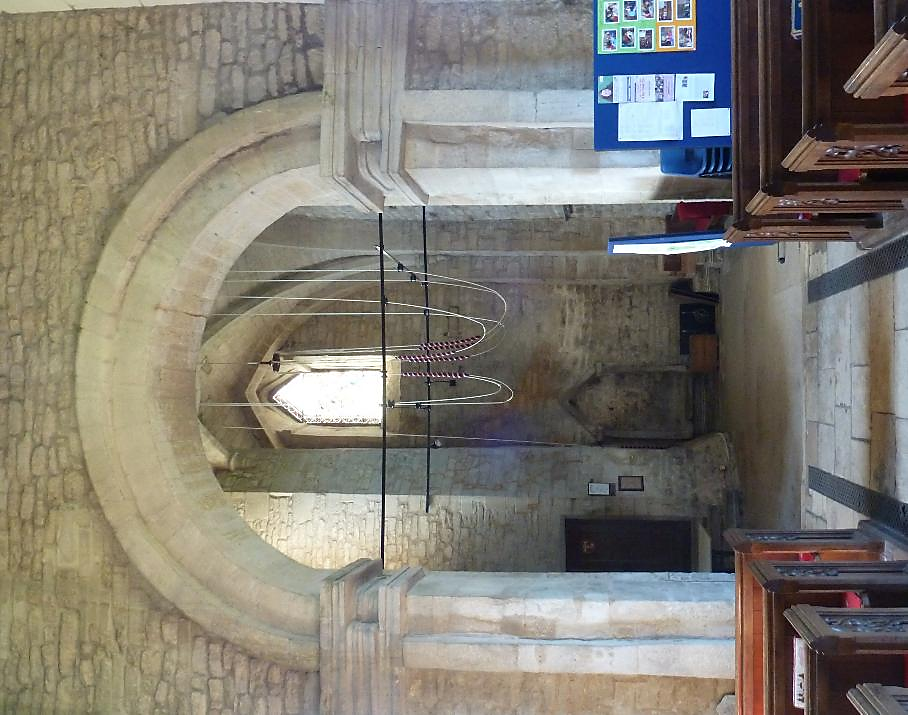 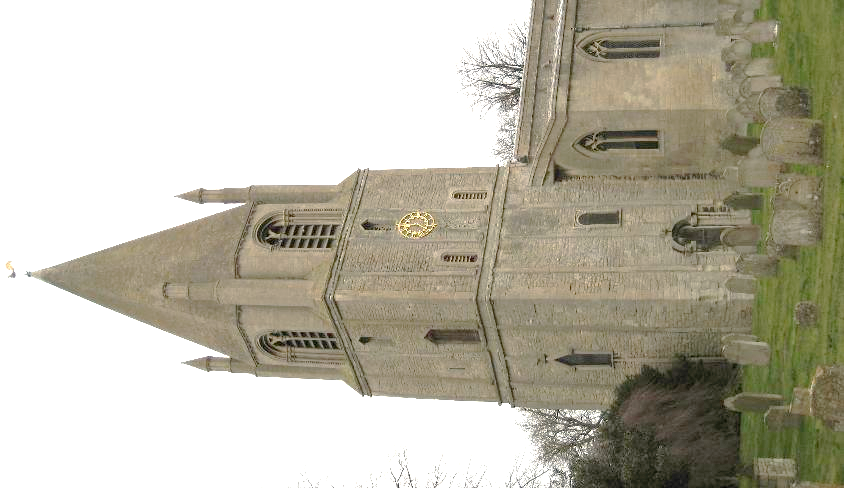 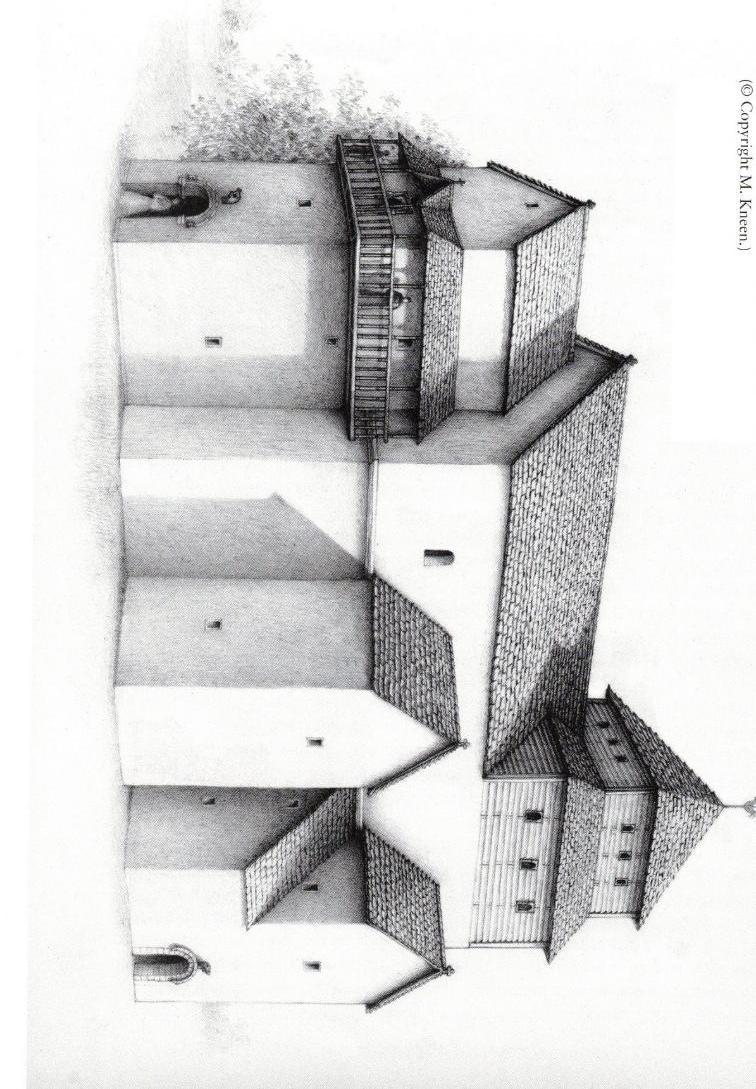 Deerhurst, Gloucs.    minster church c.800
Escomb Co. Durham  late 8th century
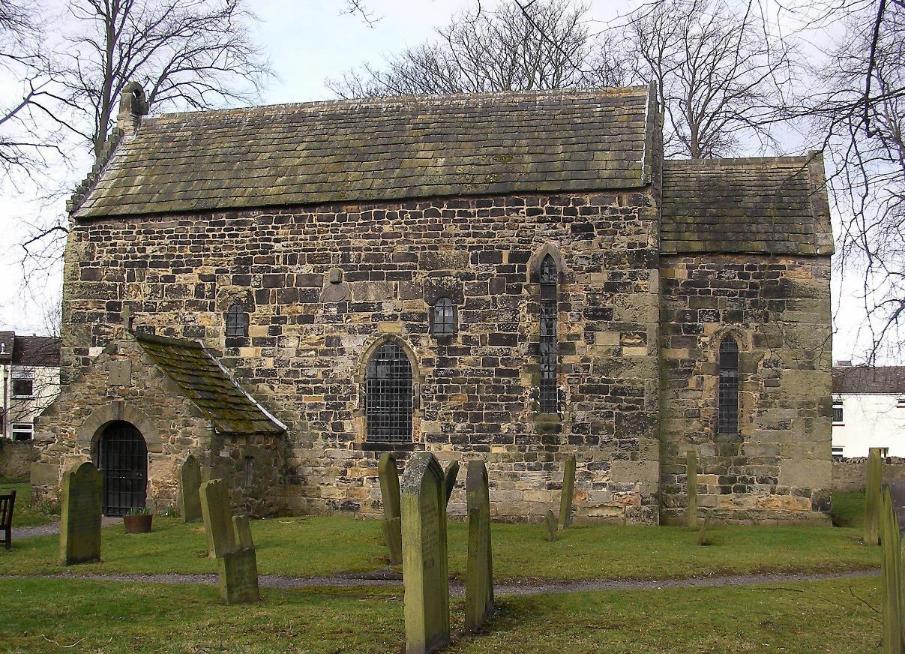 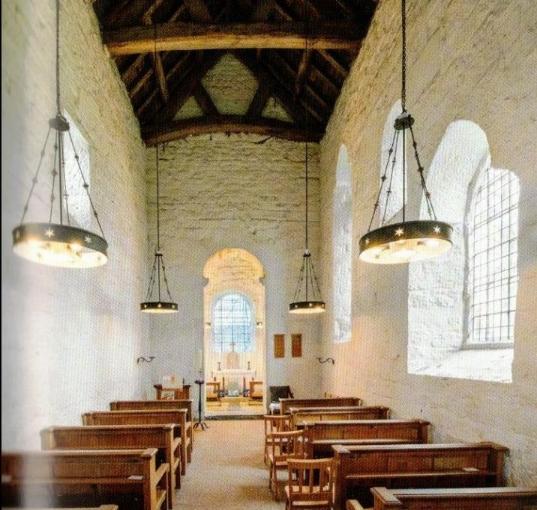 from Buildings of England, Co. Durham
Toonbear, CC BY-SA 3.0 <https://creativecommons.org/licenses/by-sa/3.0>, via Wikimedia Commons
Wittering, Hunts.,
‘overlap’ late C11th
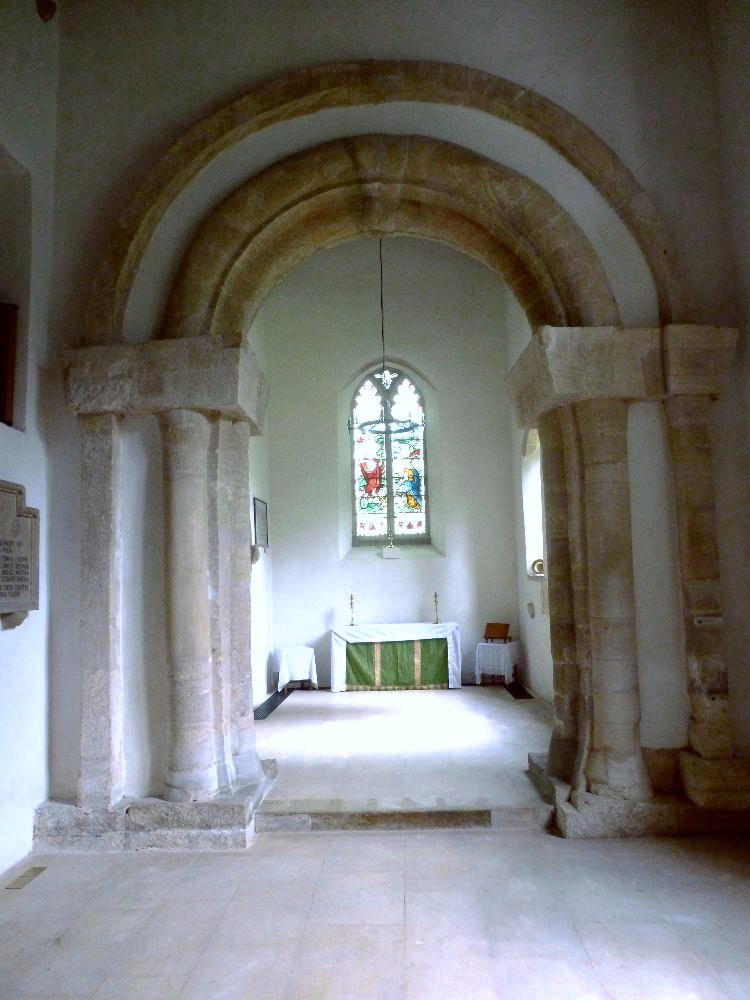 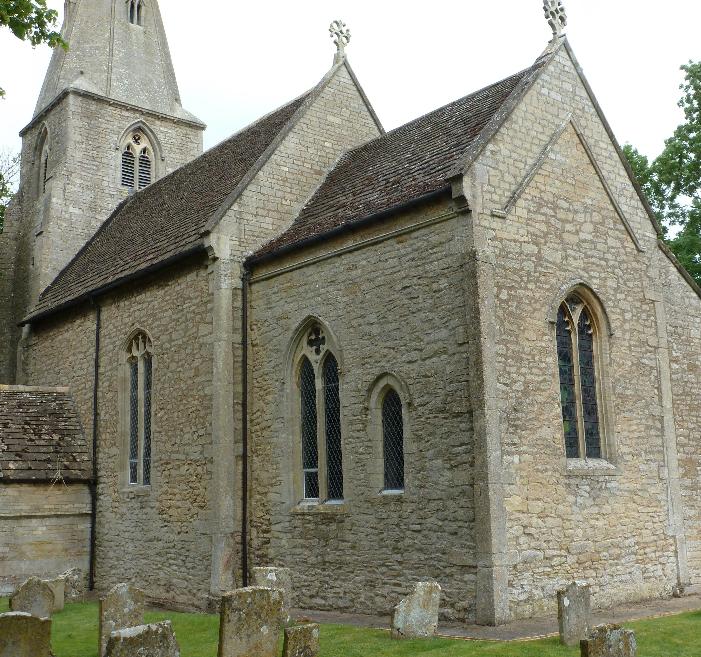 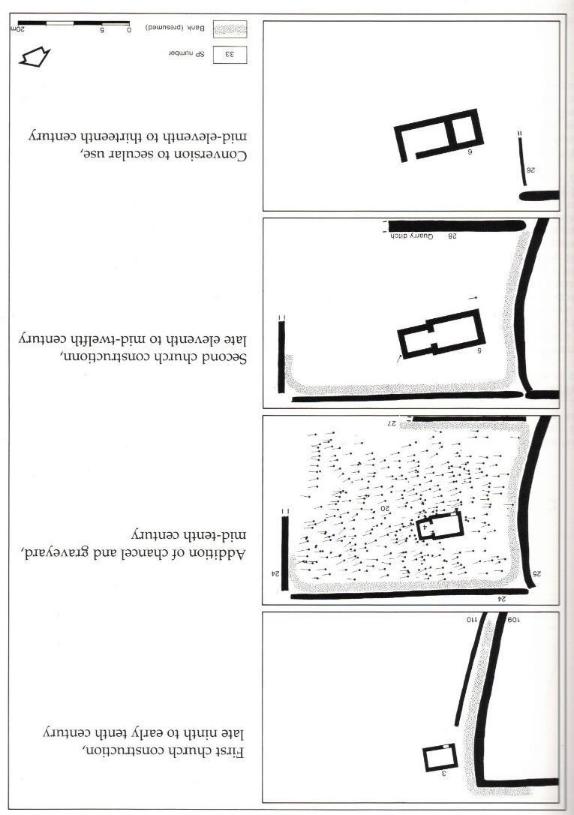 Raunds Furnells, Northants.

Excavation Report, Andy Boddington (1996)
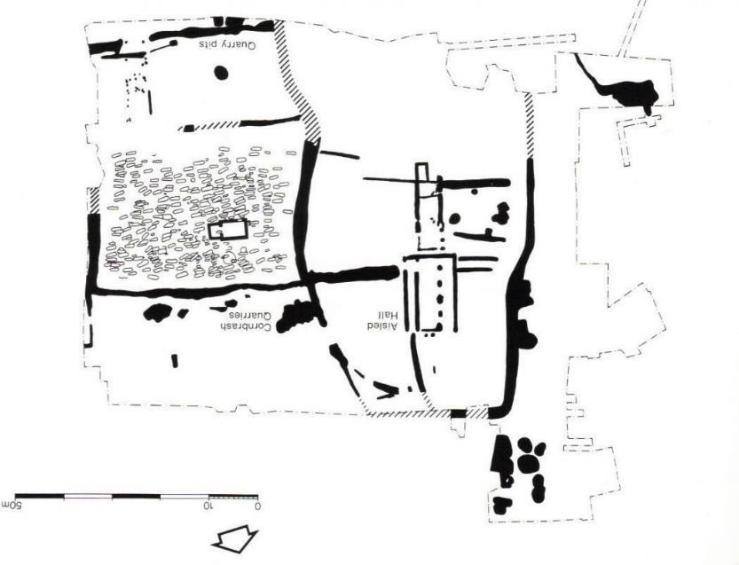 Raunds Furnells, Northants., second church plan, c.1000
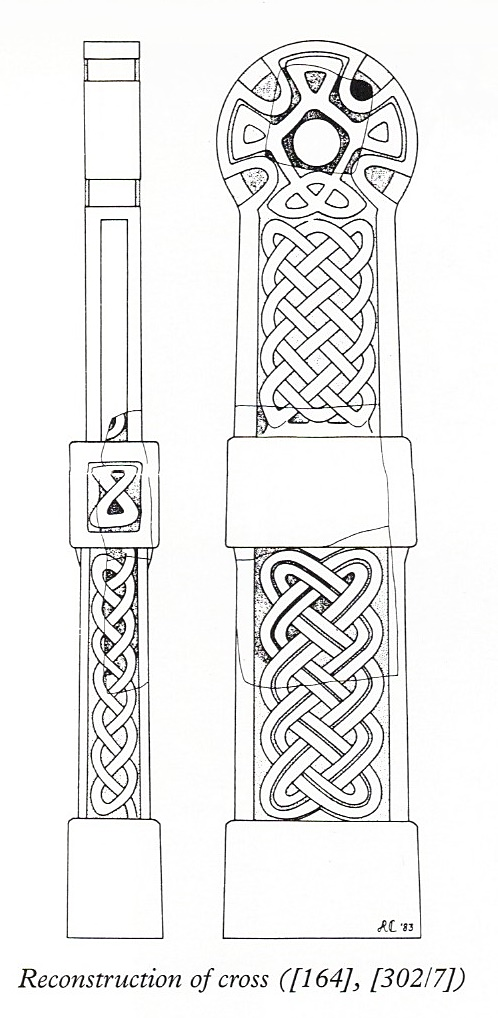 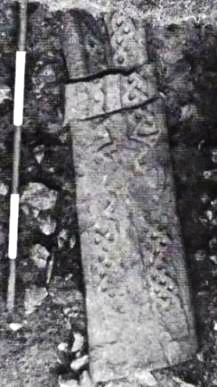 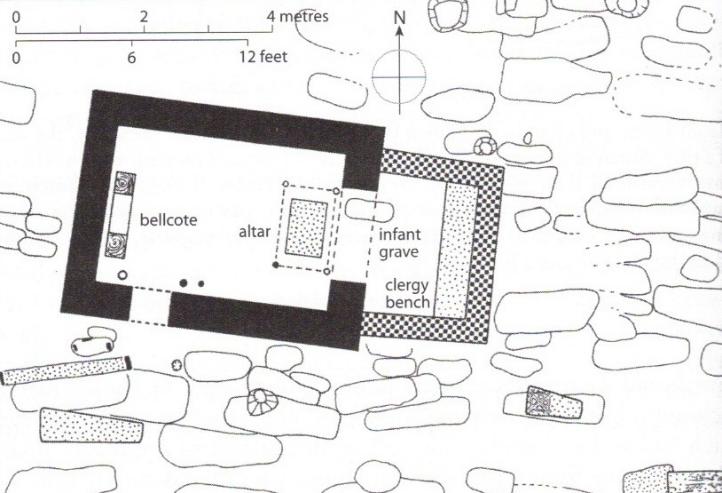 founders coffin cover
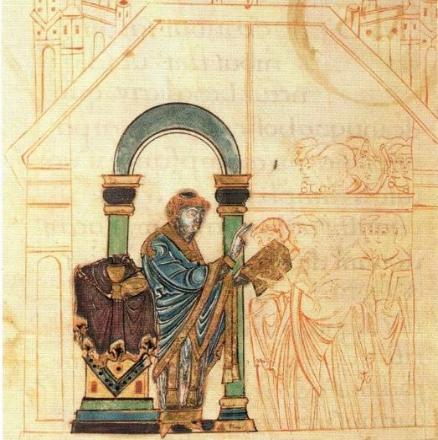 Bishop consecrating 
a church c.970-80

Benedictional of St Aethelwold
BL Add. Ms 49598 f.118v
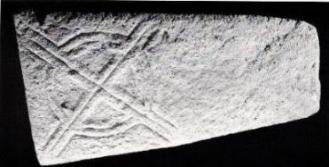 grave marker
Hopperstad, Norway, c.1130-50
reconstruction of late medieval interior
early C13th altar canopy
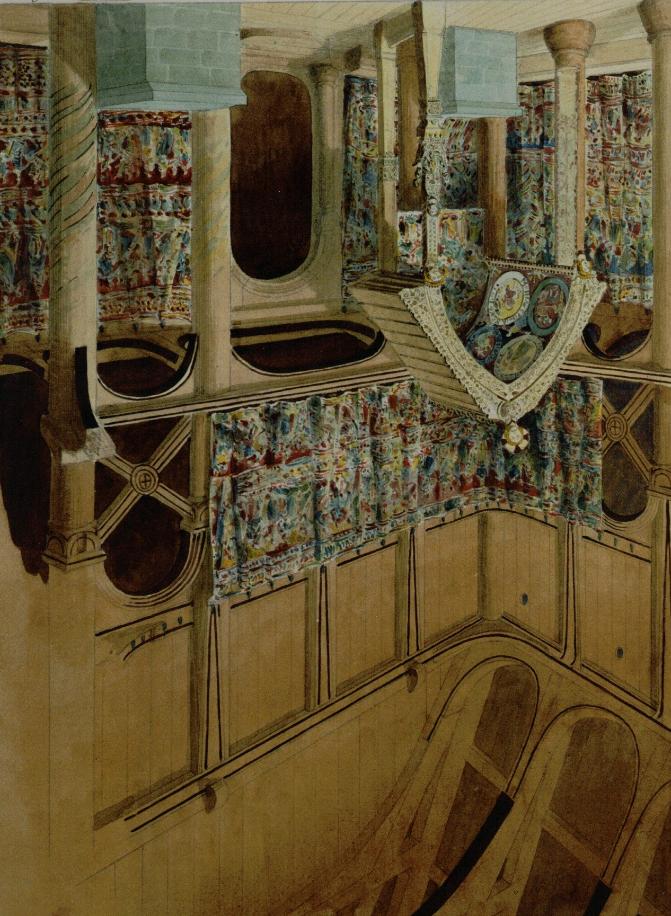 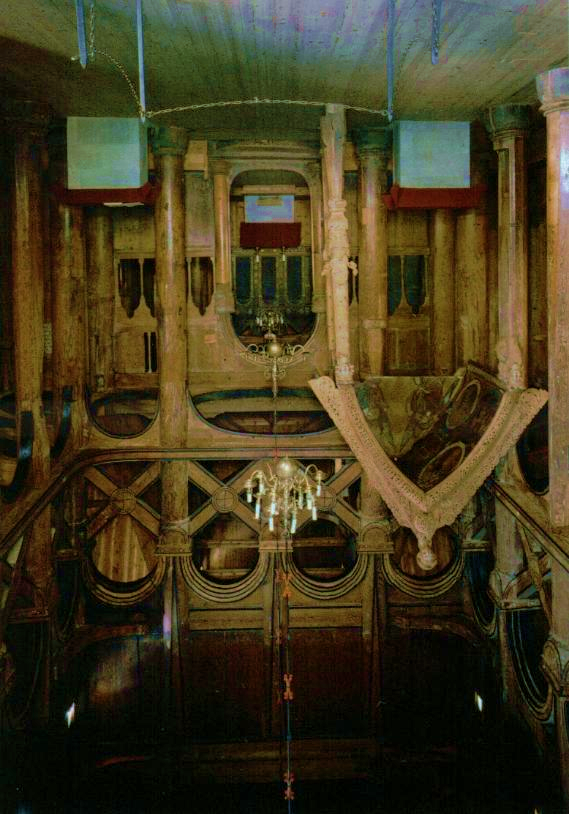 Barton Bendish
St Andrew, Cambs.

C14th single piscina bowl
above double floor drain
Isleham Priory, Cambs., c.1100 apse
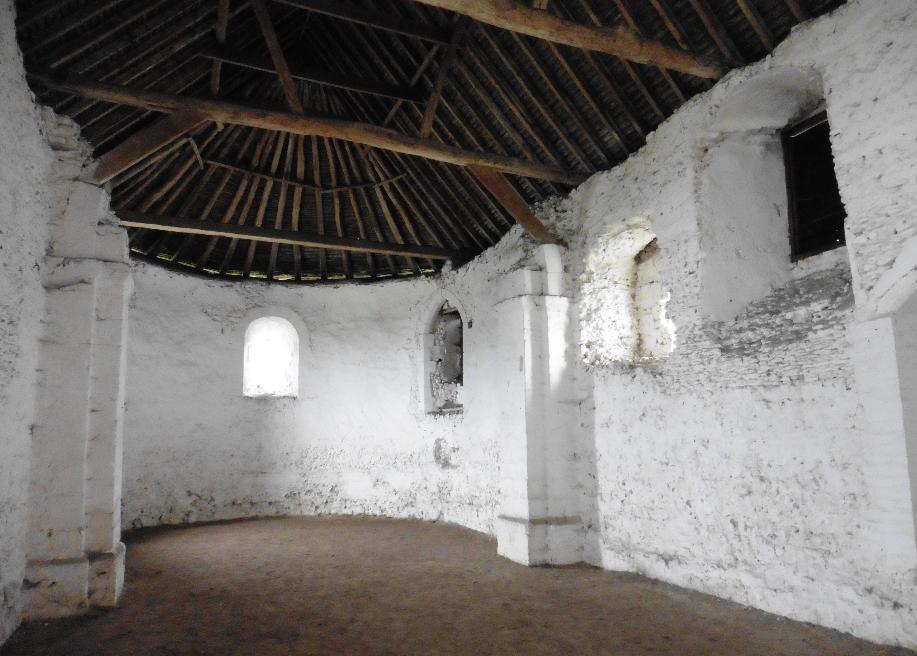 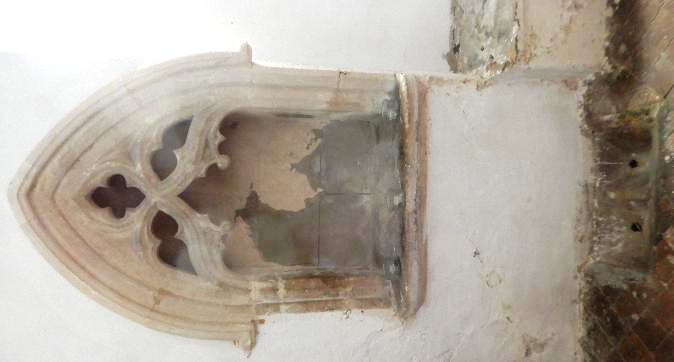 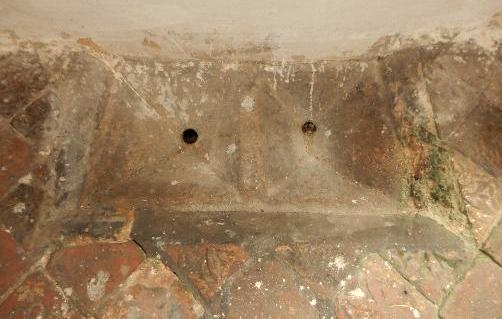 Raunds Furnells, Northants.
history of buried pot, likely 
used as a sacrarium and piscina
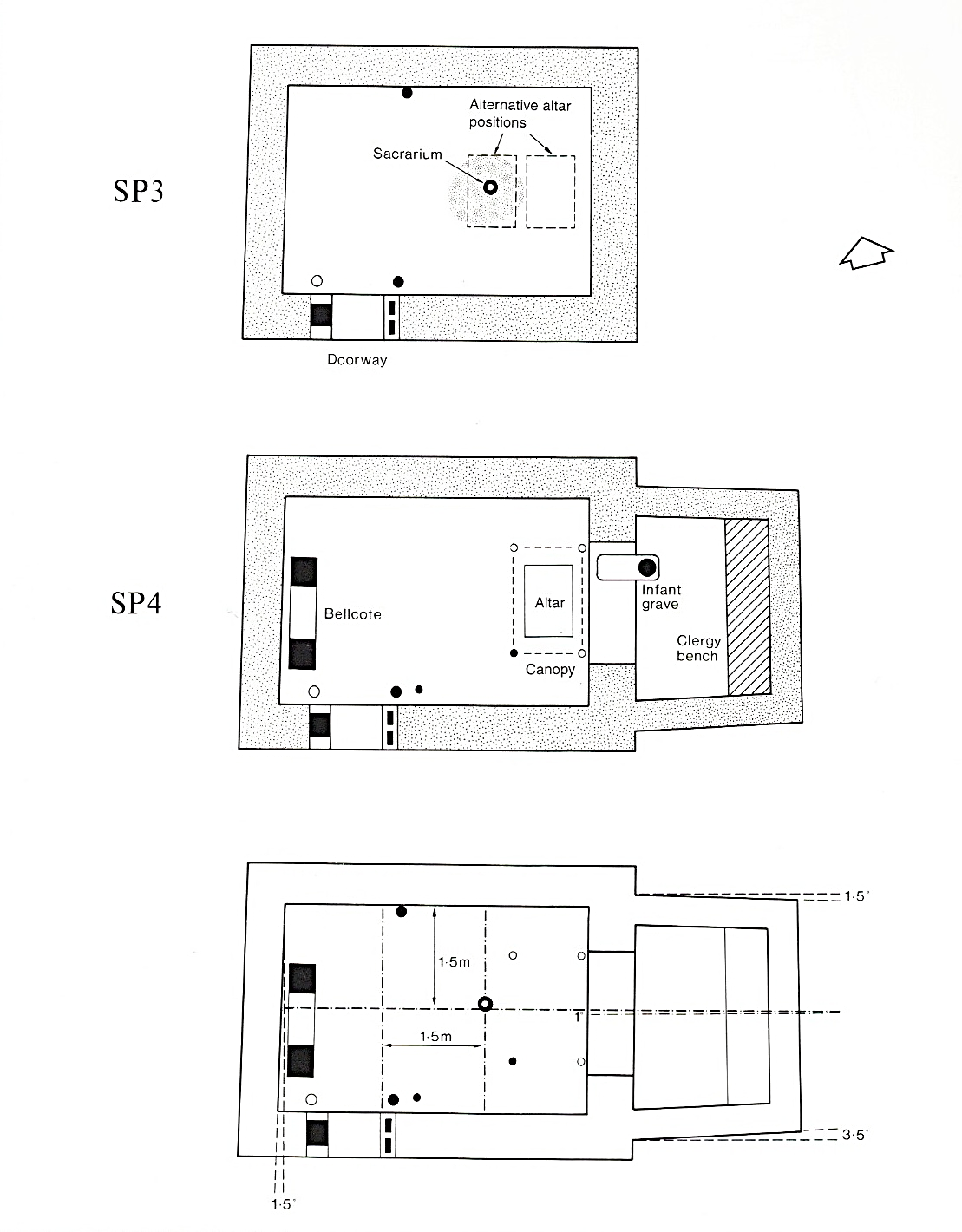 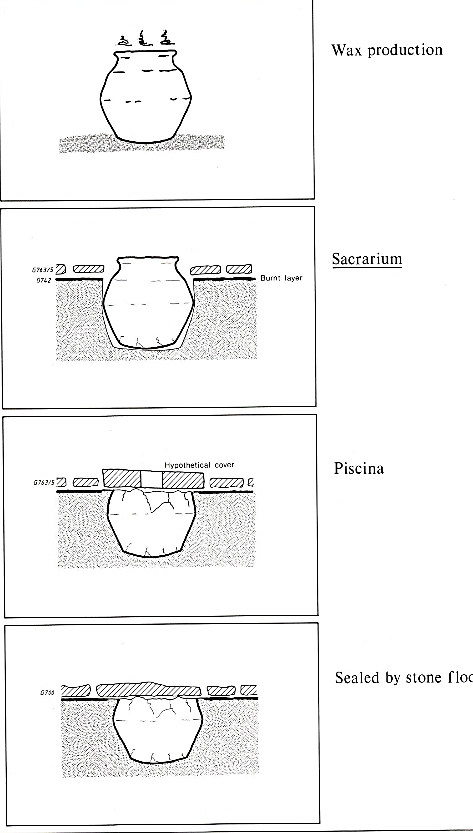 c.950
c.1000
Swannington, Norfolk

c.1130 pillar piscina bowl re-erected against a C14th niche piscina
in mid-C20th
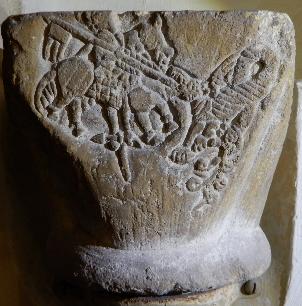 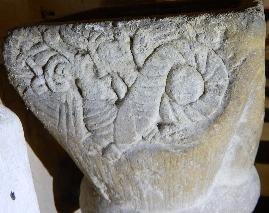 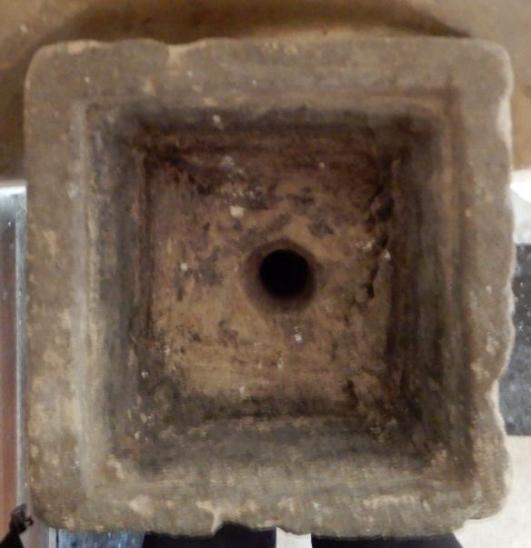 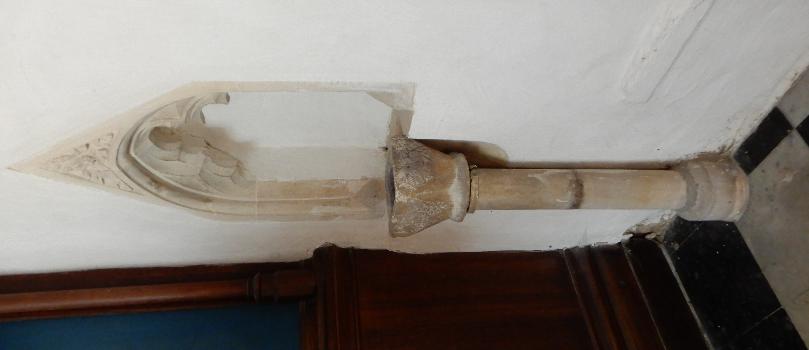 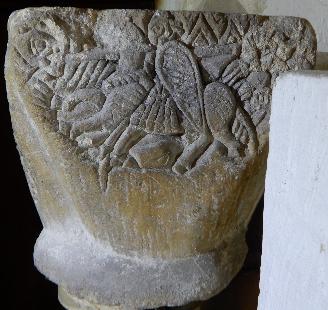 Parish church plans c.1070-1150
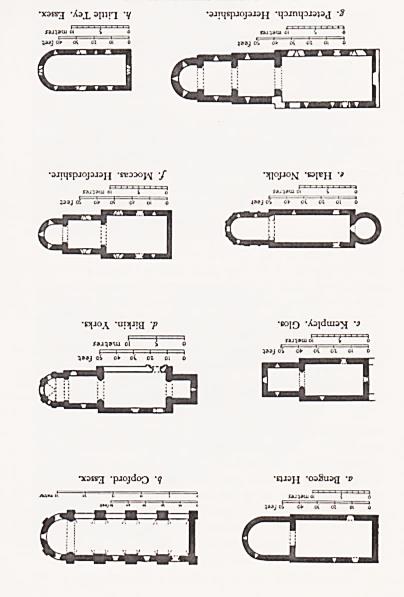 Moccas, Herefs.

c.1130
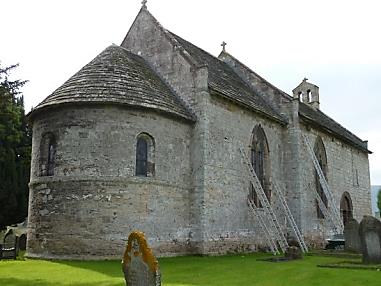 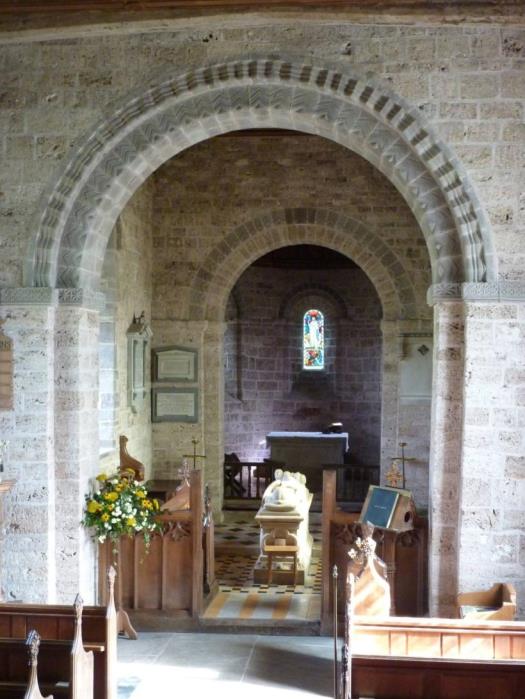 Moccas, Herefs.
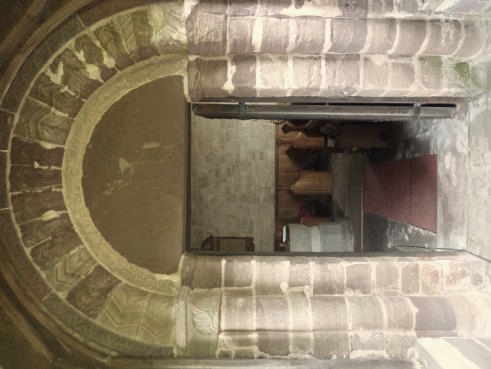 decorated door and arches to the chancel and sanctuary/apse
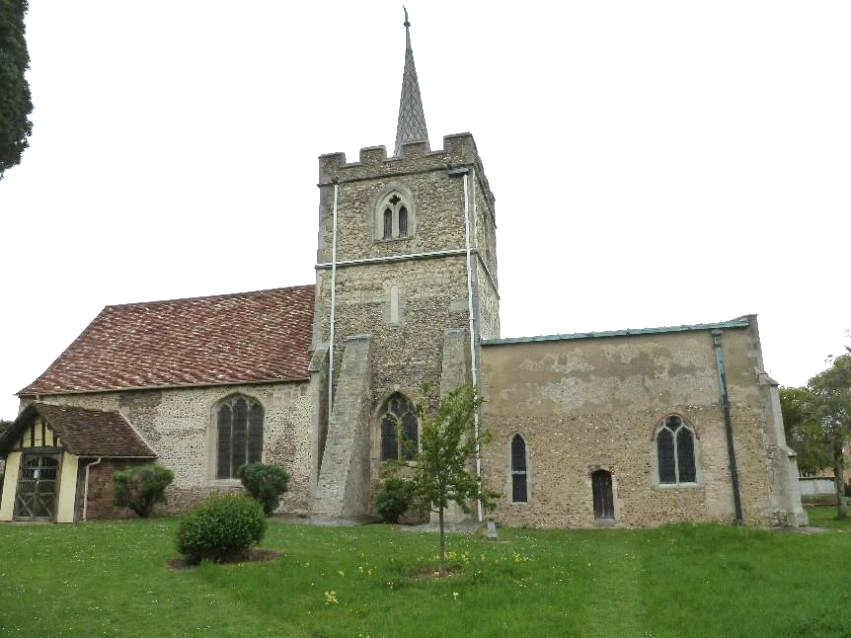 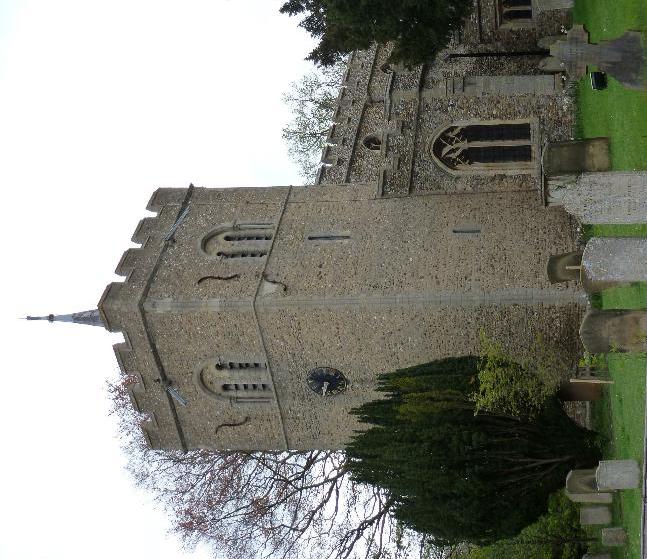 Duxford St Peter
Three cell C12th church with west tower,
also entered by opposing nave doors, no 
west door
(nave rebuilt with aisles in C15th)
Duxford St John, now Churches Conservation Trust
Three cell C12th church with central tower, entered by opposing nave doors. No west door
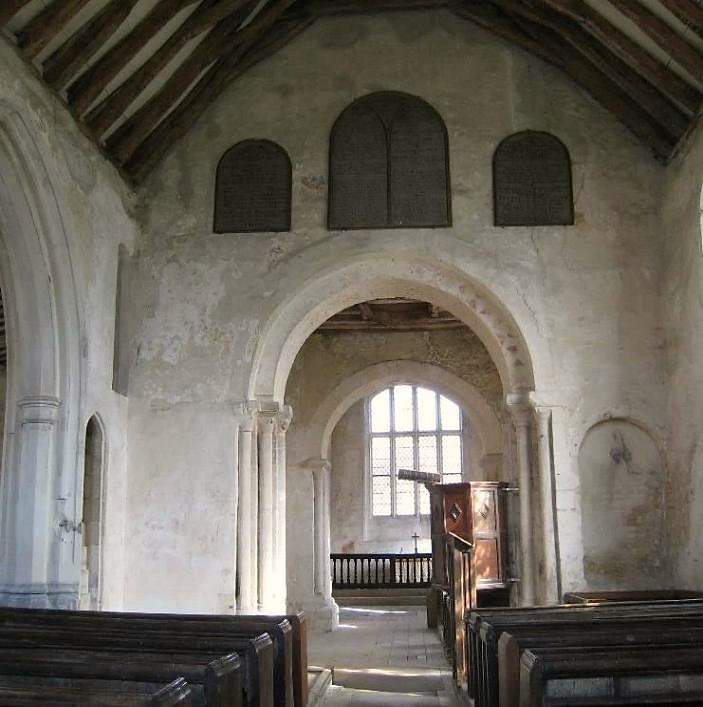 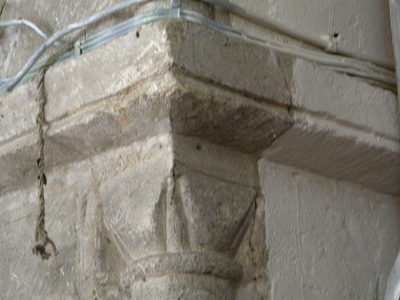 Duxford, St Peter, west tower arch
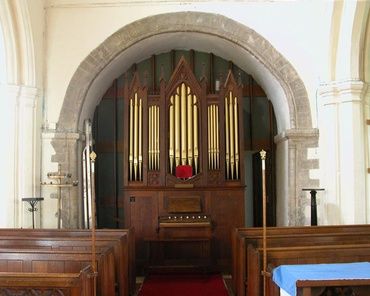 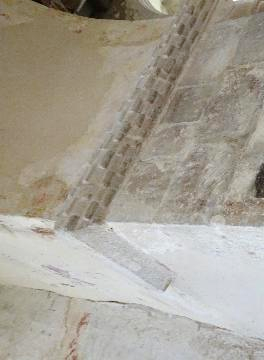 Duxford St John
central tower arches
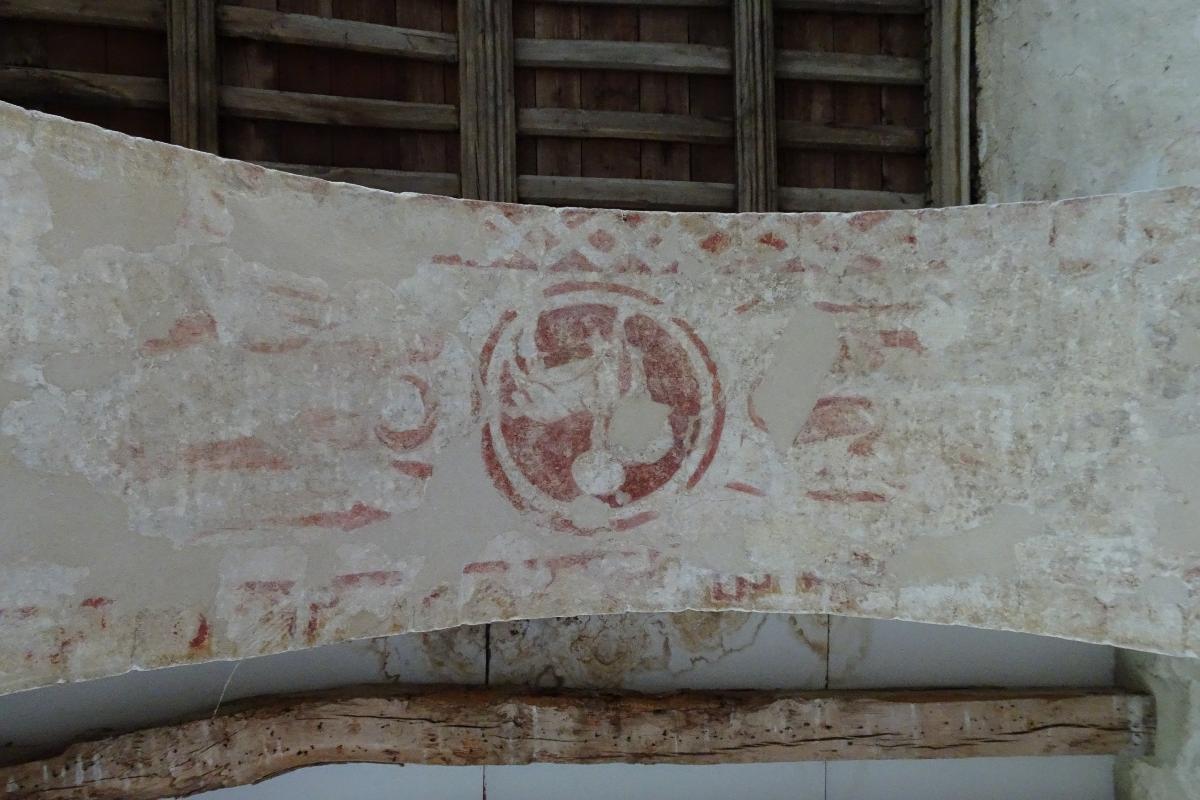 tower
chancel
Duxford St Peter, eastern tower arch (so the arch to the chancel) 
Agnus Dei supported by angels
Little Faringdon, Oxon.
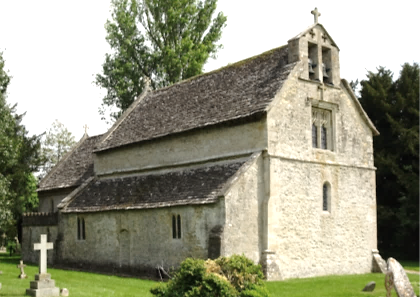 North aisle added to Romanesque 
church c.1200
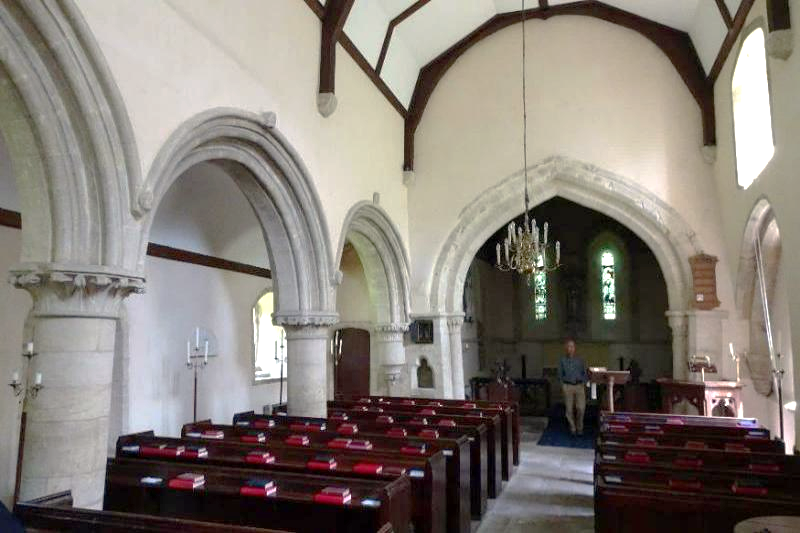 Soham, Cambs., c.1200 aisled nave and crossing tower
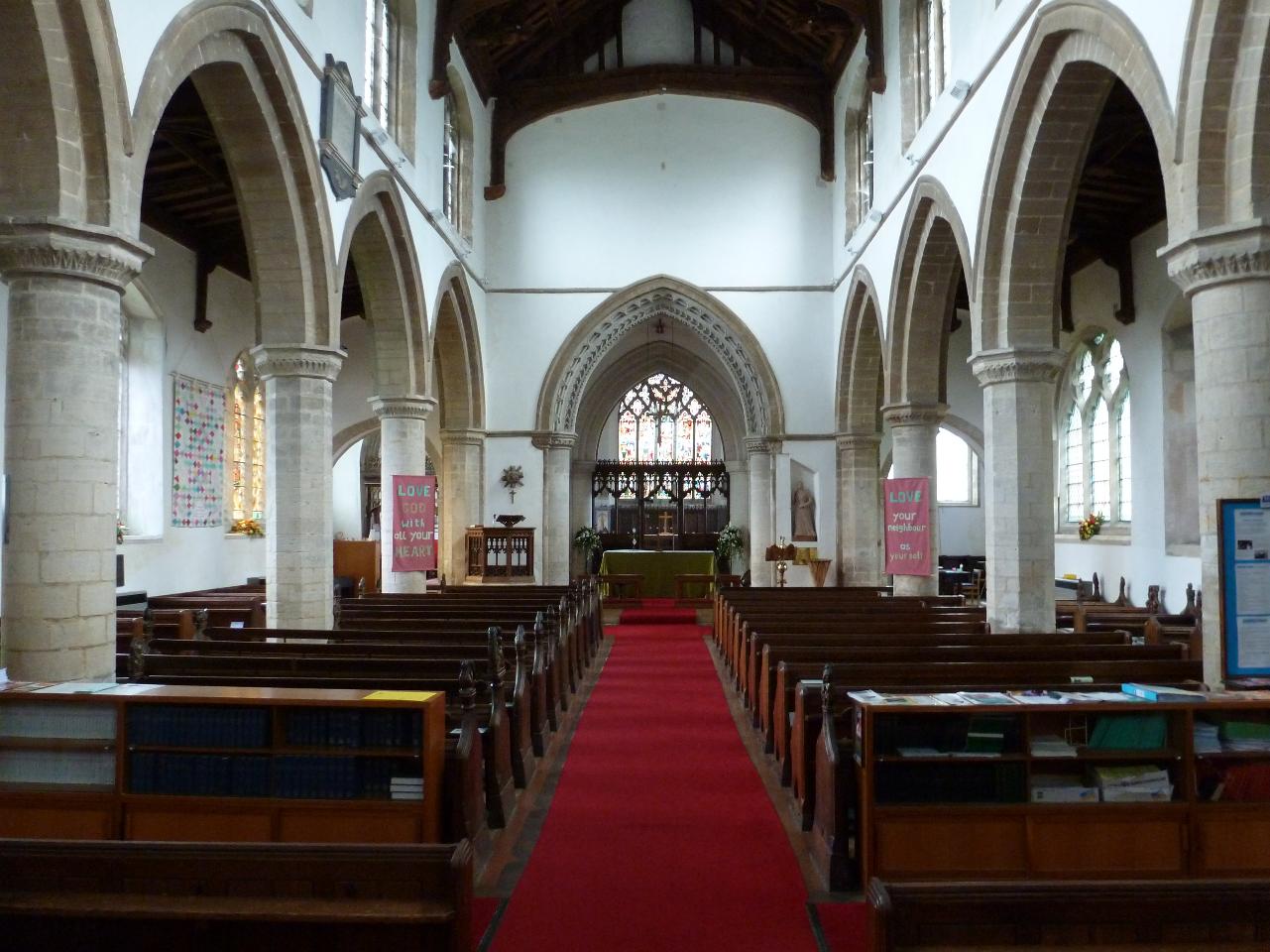 Canterbury Cathedral
north choir aisle c.1200
c.1150 altar (France)
Christ leading the gentiles away from idolatry
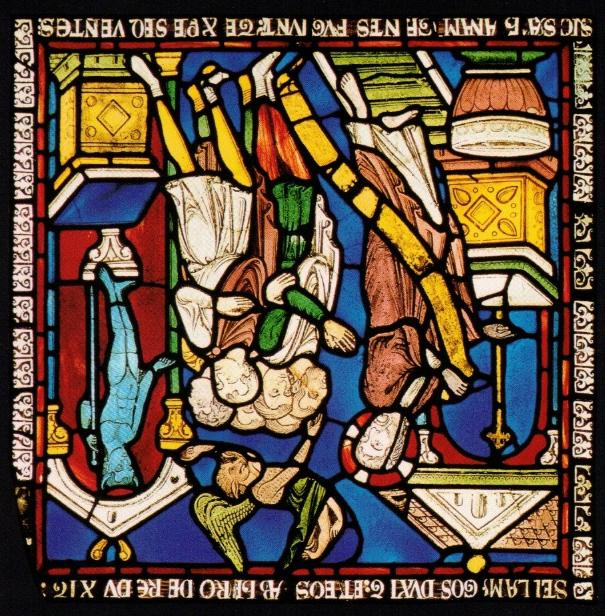 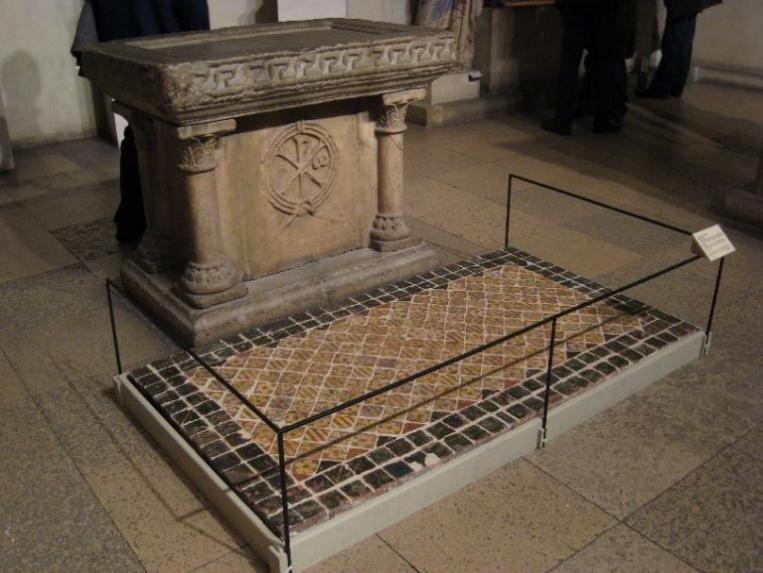 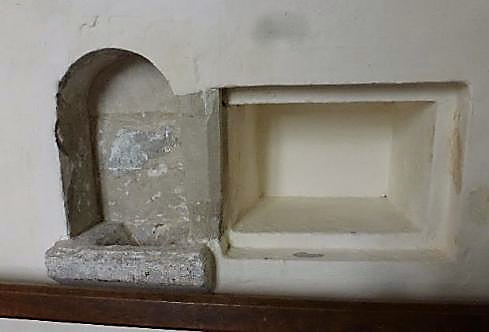 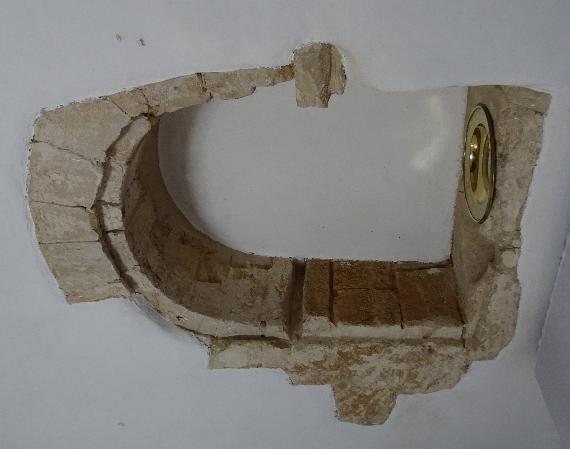 Hook Norton, Oxon., 
mid-C12th piscina
Fowlmere, Cambs., 
piscina half way along south 
chancel wall, C12th?
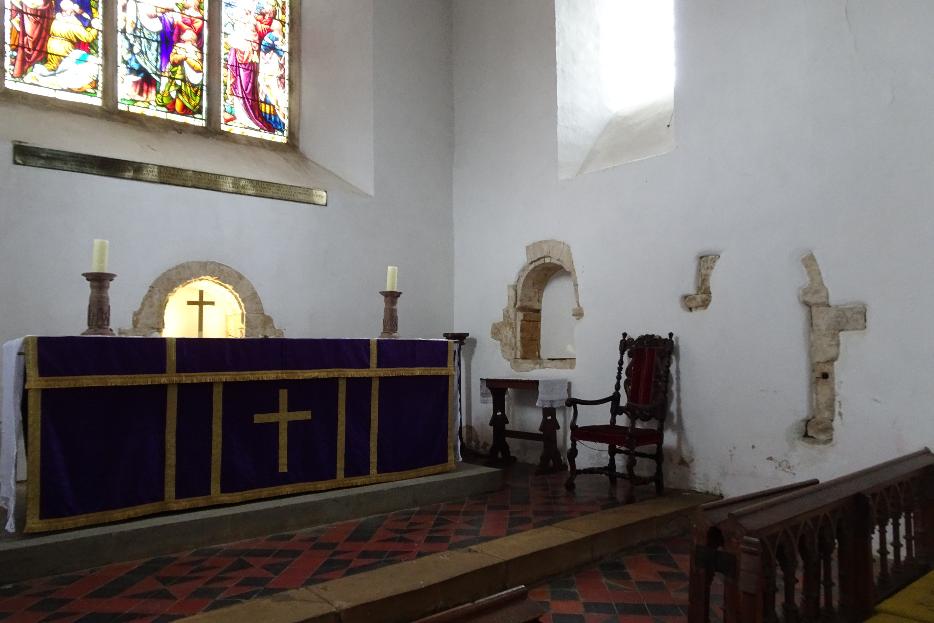 Durandus, a  C13th French bishop, wrote on the symbolism of church architecture and liturgical objects and the rituals of worship, the Rationale divinorum officiorum

20. The grating [i.e. perforated screen] that divides the altar from the choir signifies the separation of the celestial from the terrestial realm

21. Near the altar which signifies Christ, a basin or small tub is placed which represents Christ’s mercy, in which his [i.e. the priest] hands are washed to show that in Baptism or Penance we are cleansed of the filth of our sins.
Bourges Cathedral north ambulatory
c.1210-15 Discovery of St Stephen’s relics
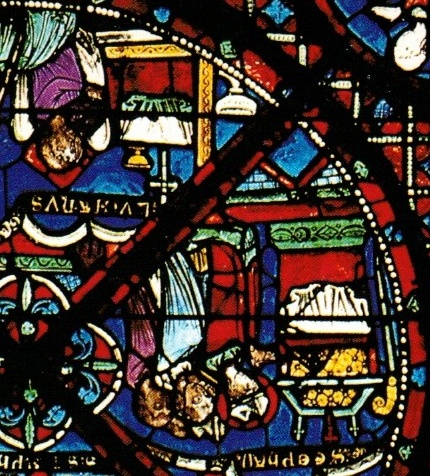 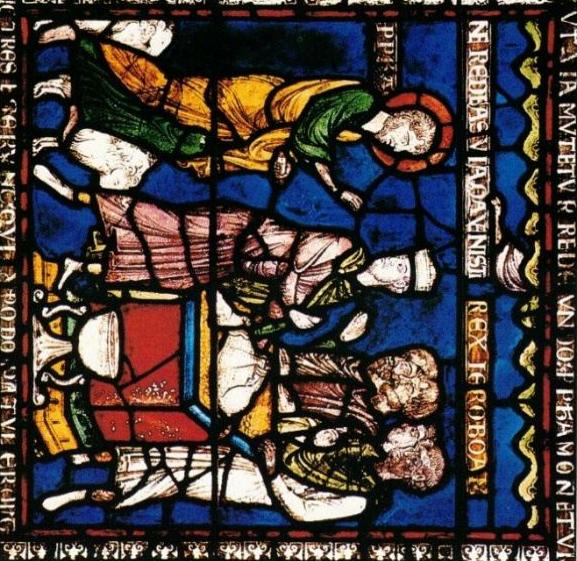 free-standing
piscina?
Canterbury Cathedral, north choir aisle 
c.1190-1200 King Jeroboam’s sacrifice
Attached piscina bowls
Carrow Priory, Norwich, f.c.1150 
excavated piscina bowl
South Lopham Norfolk, re-used as a quoin
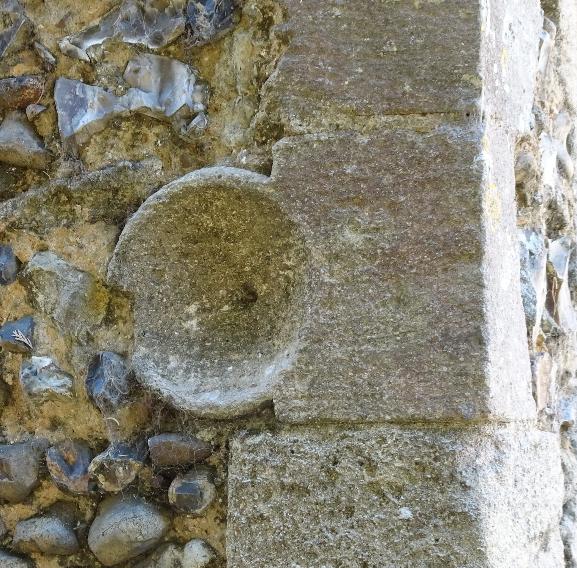 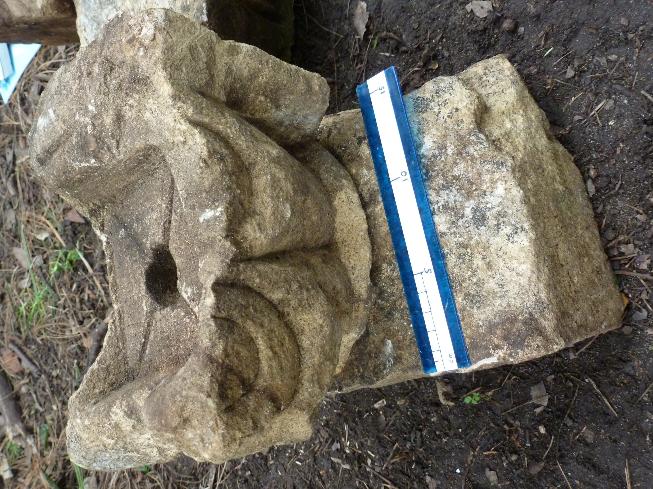